Factors, Primes and Multiples
SKILLS REQUIRED TODAY
Multiplication
STARTER
Using the numbers from the yellow box, find pairs that multiply together to give the totals below (YOU CAN ONLY USE EACH NUMBER ONCE!):

a)  24	b)   36	c)   8	d)   30
6
2
3
5
6
4
8
6
Factor:  A number which goes into another number without leaving a remainder
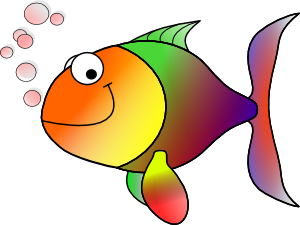 Your turn…
What are the factors of…
How can we make 12?
8?
53?
1  x  12   =   12
30?
13?
24?
2  x  6     =   12
27?
18?
3  x  4     =   12
41?
100?
So, the factors of 12 are…
1
2
3
4
6
12
Some of those numbers only had two factors.
A Prime Number is a number that has exactly two factors
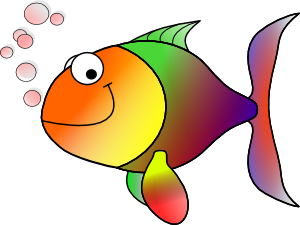 13, 41 and 53 are three prime numbers.
Which of these numbers are prime numbers?
3
12
27
7
36
18
11
19
9
Multiples
Multiples are nice and easy.  They are numbers thatappear in the MULTIPLication tables of any given number.
For example:
3
12
27
40
36
18
21
16
9
Which of these numbers above are multiples of 4?
Which numbers are multiples of 9?
Which numbers are multiples of 3?
Multiple:  A number which appears in the given number’s MULTIPLication table
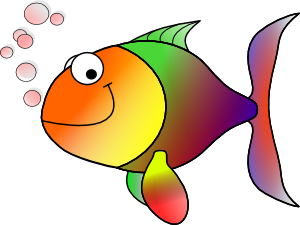 1
3
8
12
16
20
13
15
2
`
17
24
19
6
36
18
7
4
30
6 Factors of 24
From these numbers, find me…
6 Multiples of 6
6 Prime Numbers
2
1
3
4
5
6
7
8
9
10
11
12
13
14
64
15
16
17
18
20
21
25
30
45
60